Unit 9Domain and Range
Algebra 1
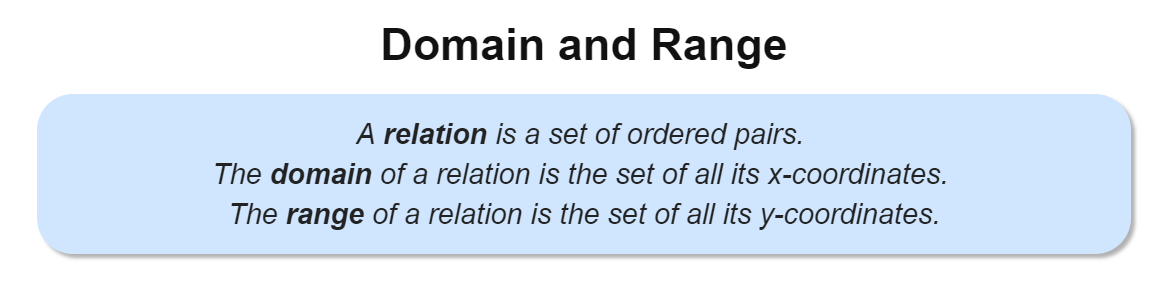 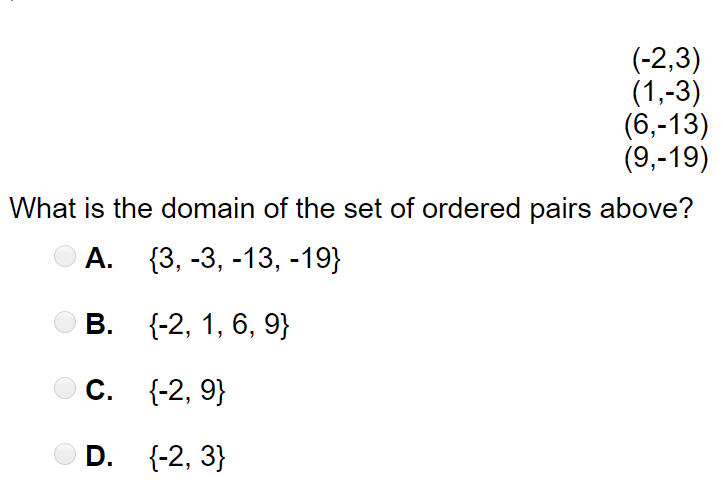 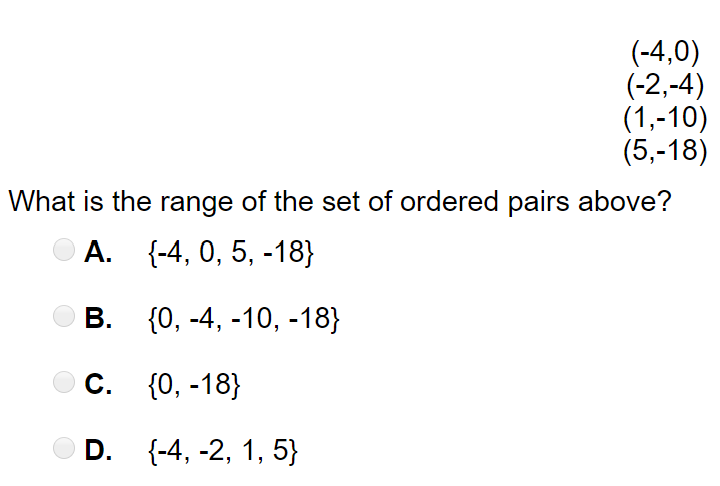 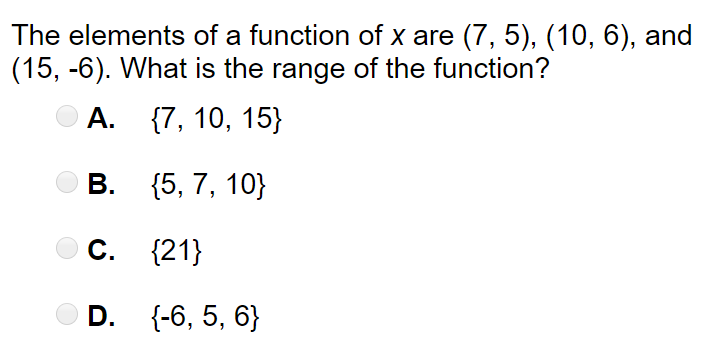 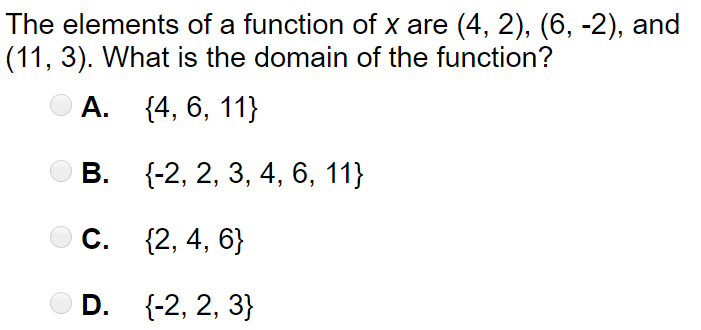 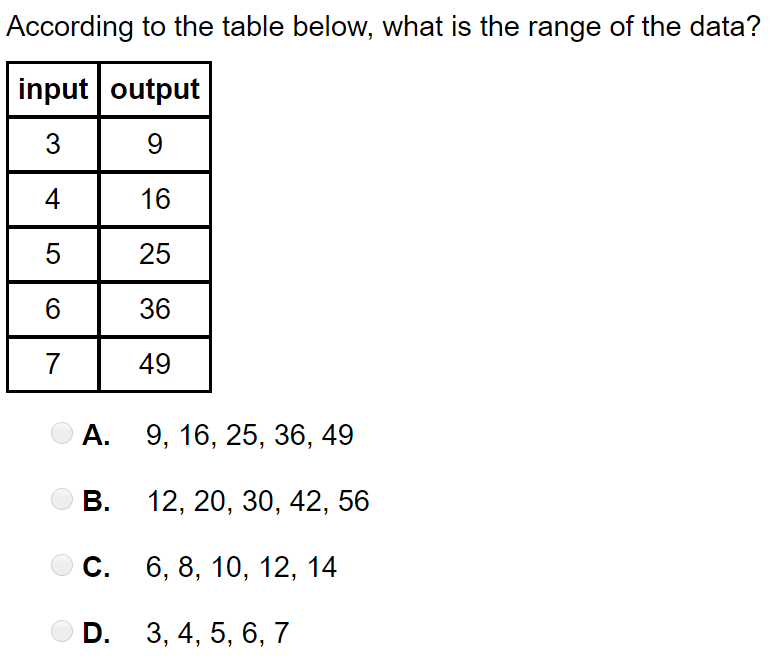 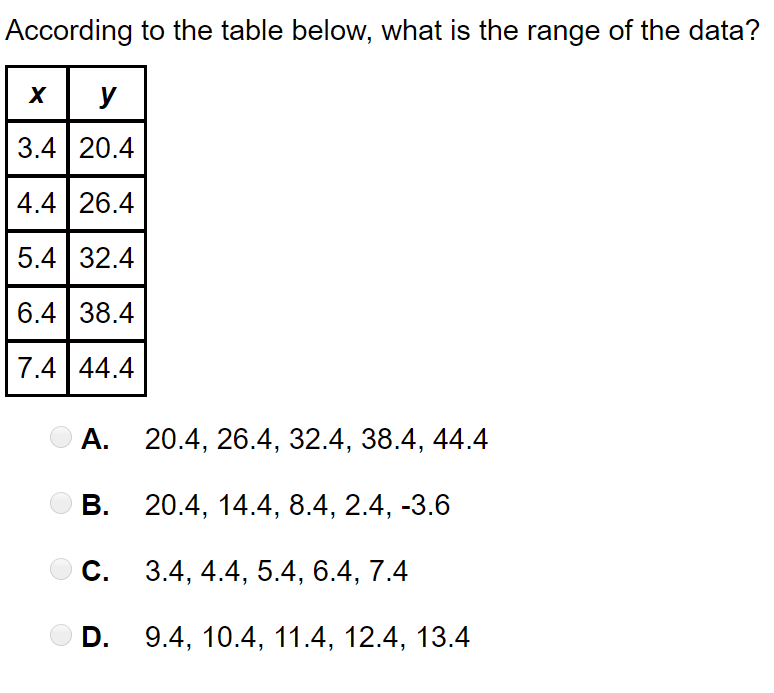 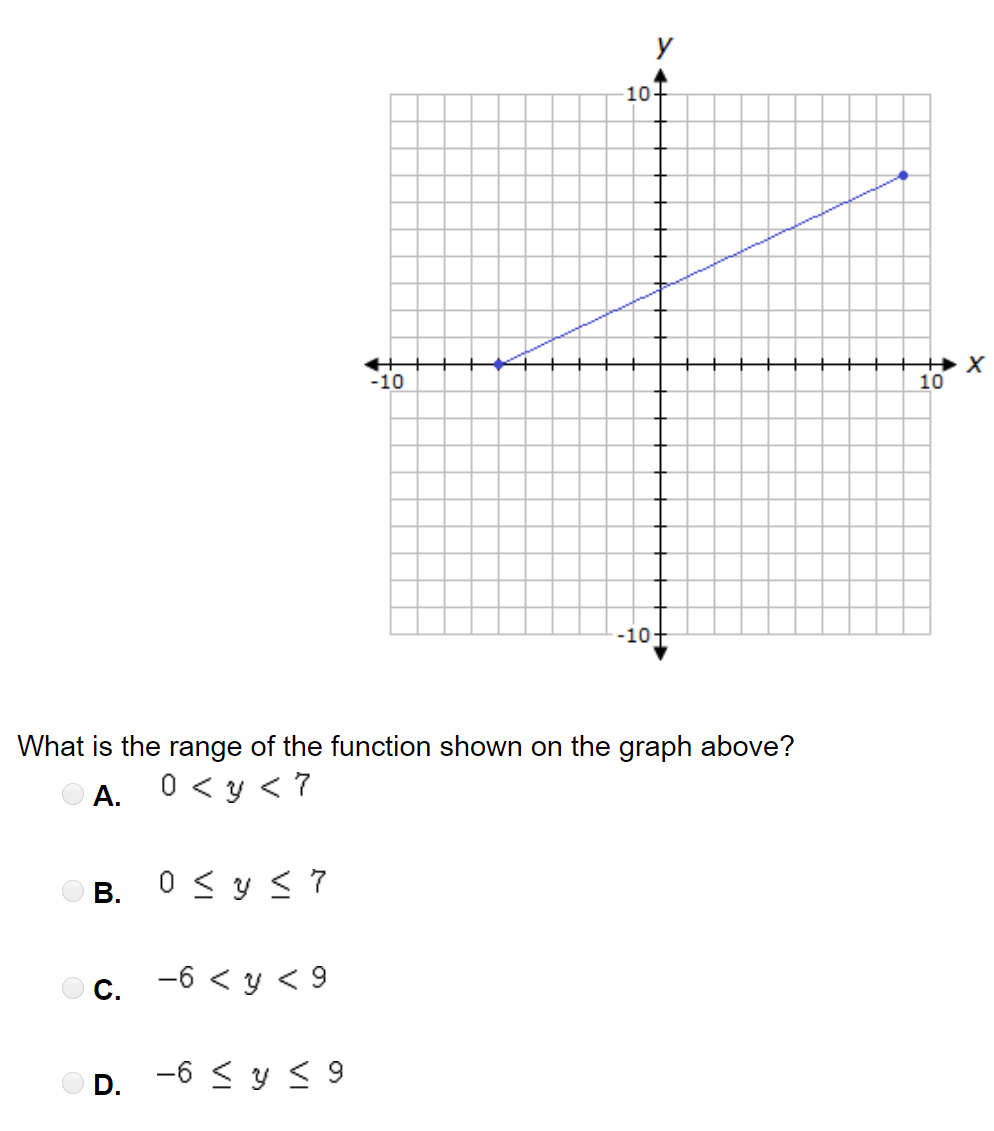 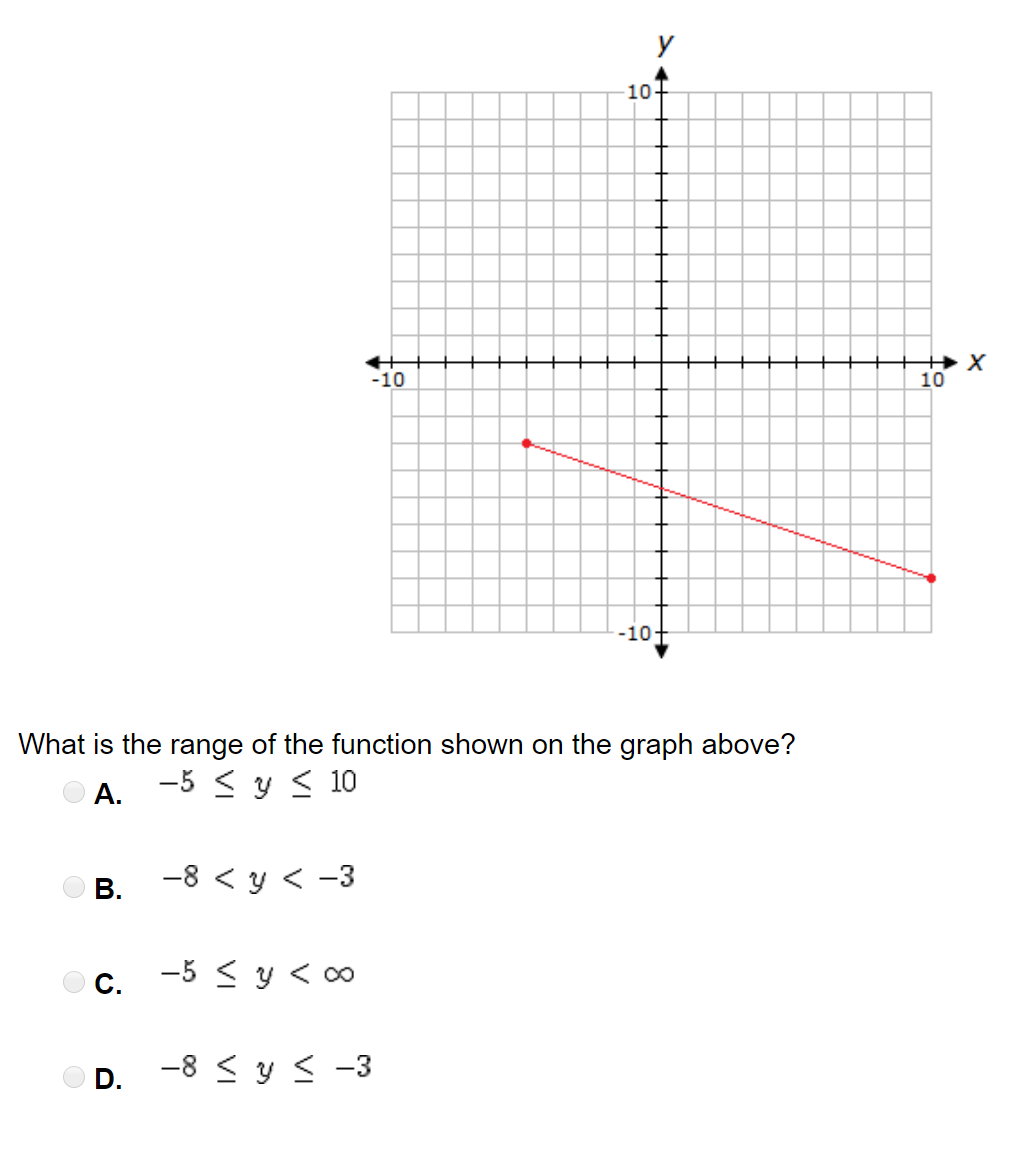 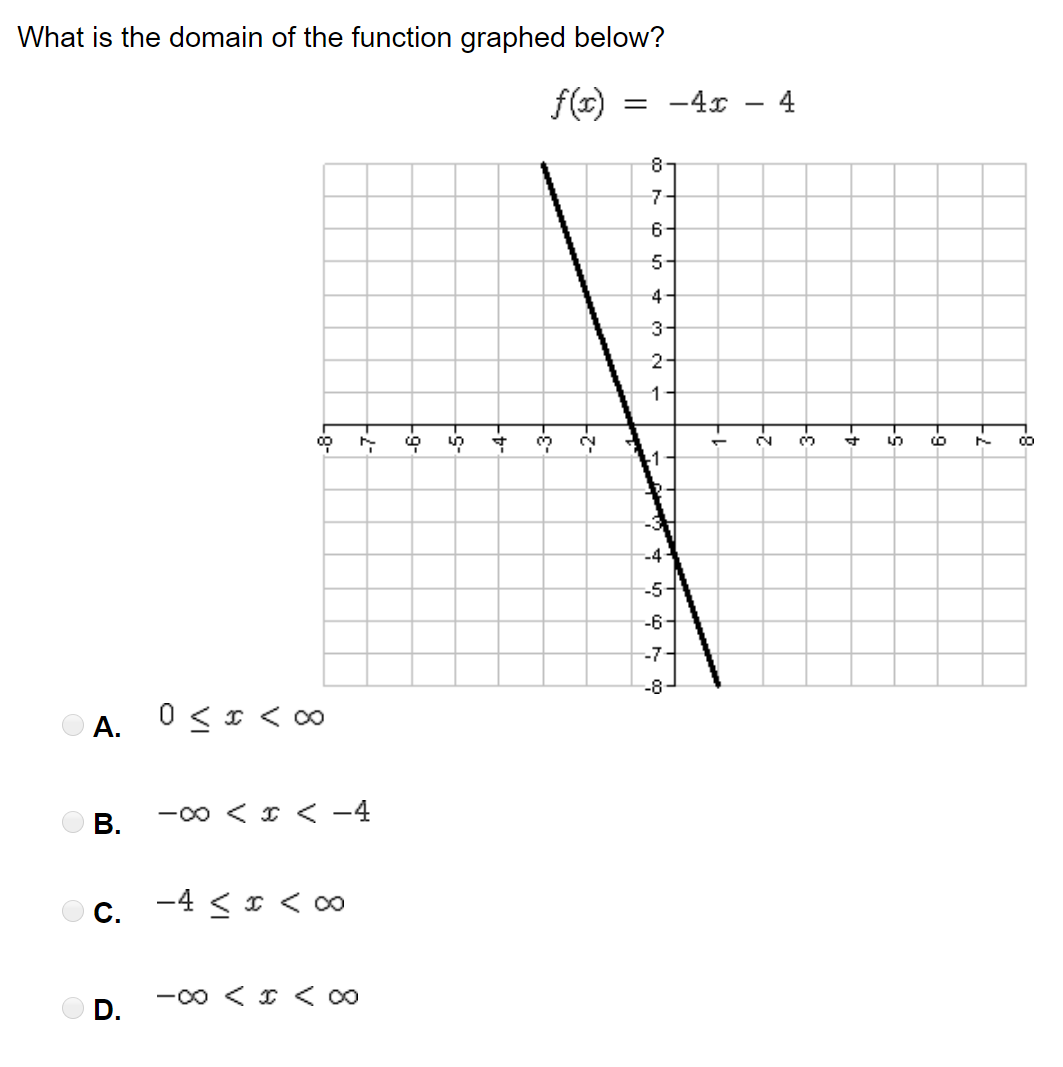 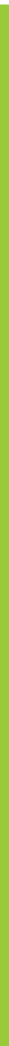 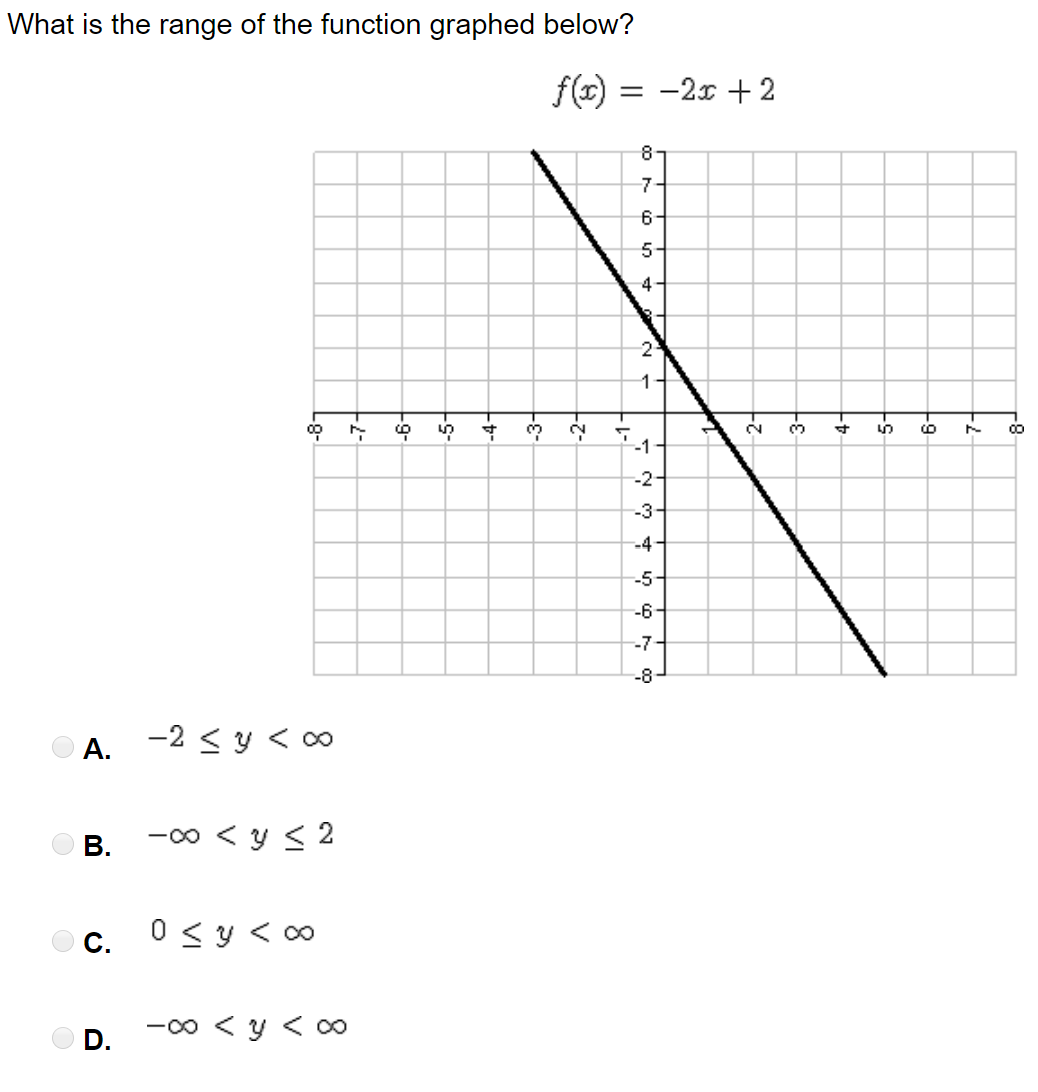 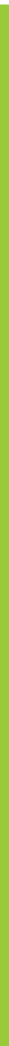 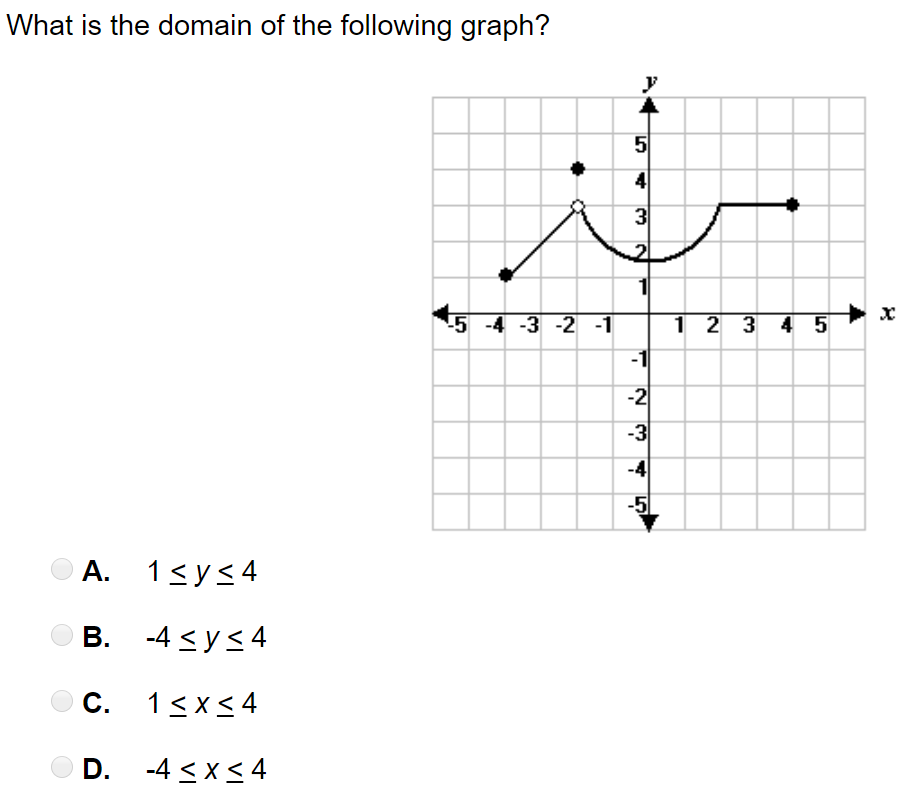 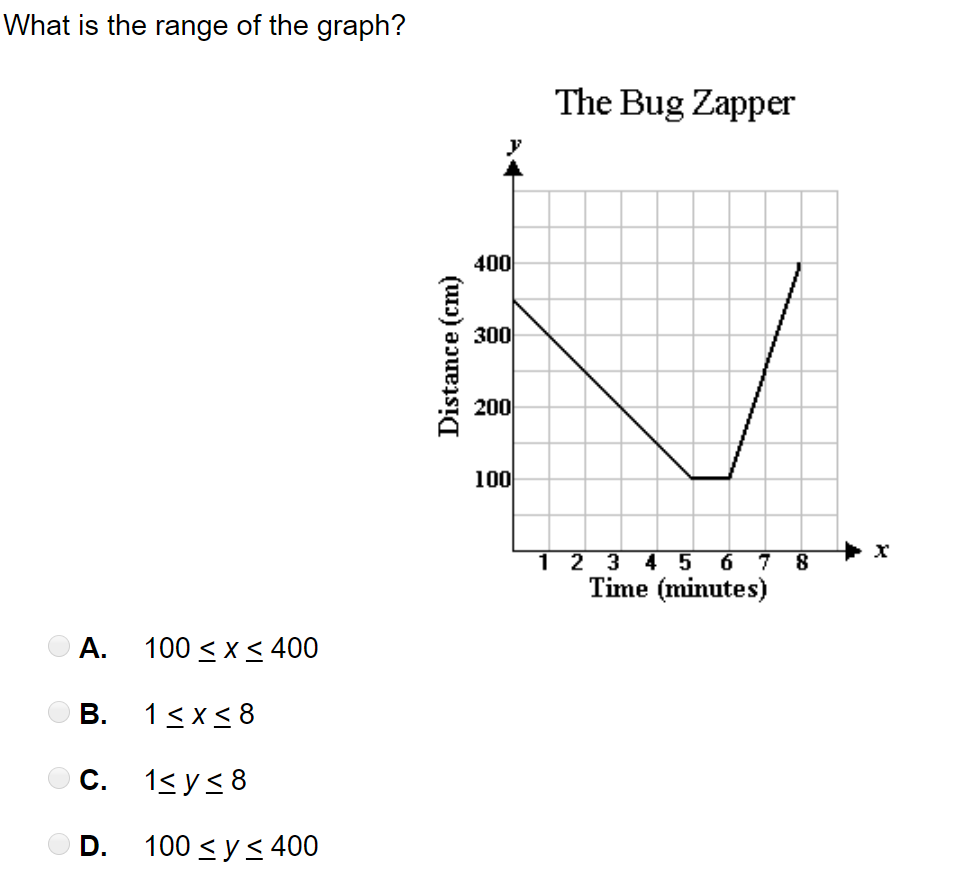 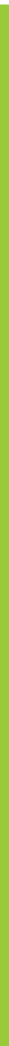 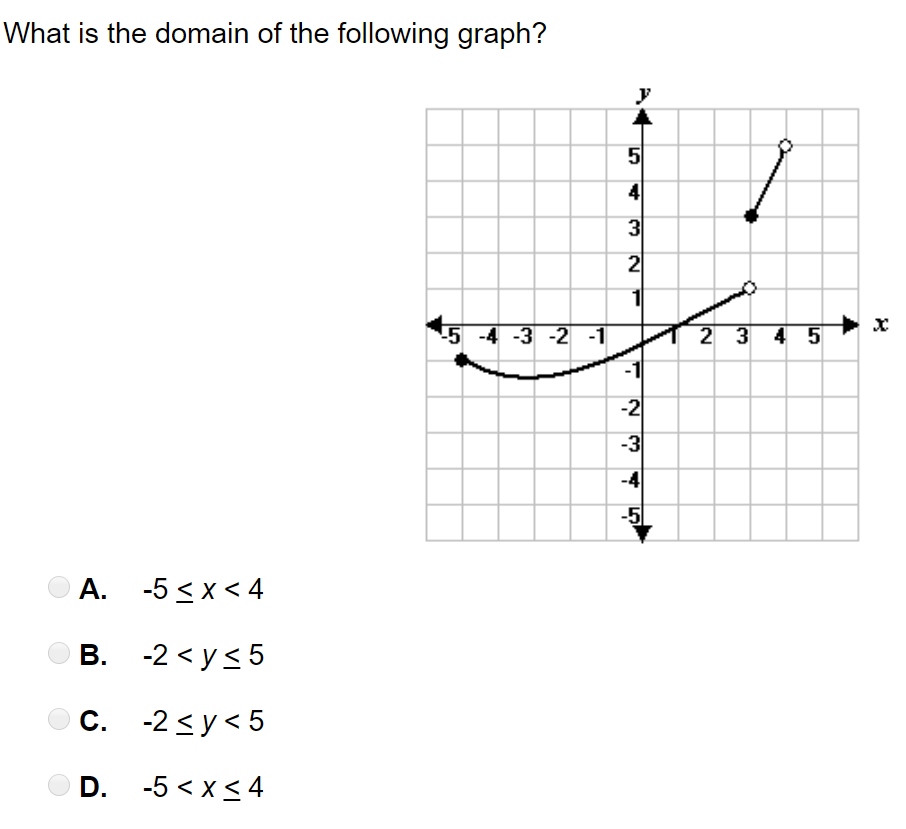 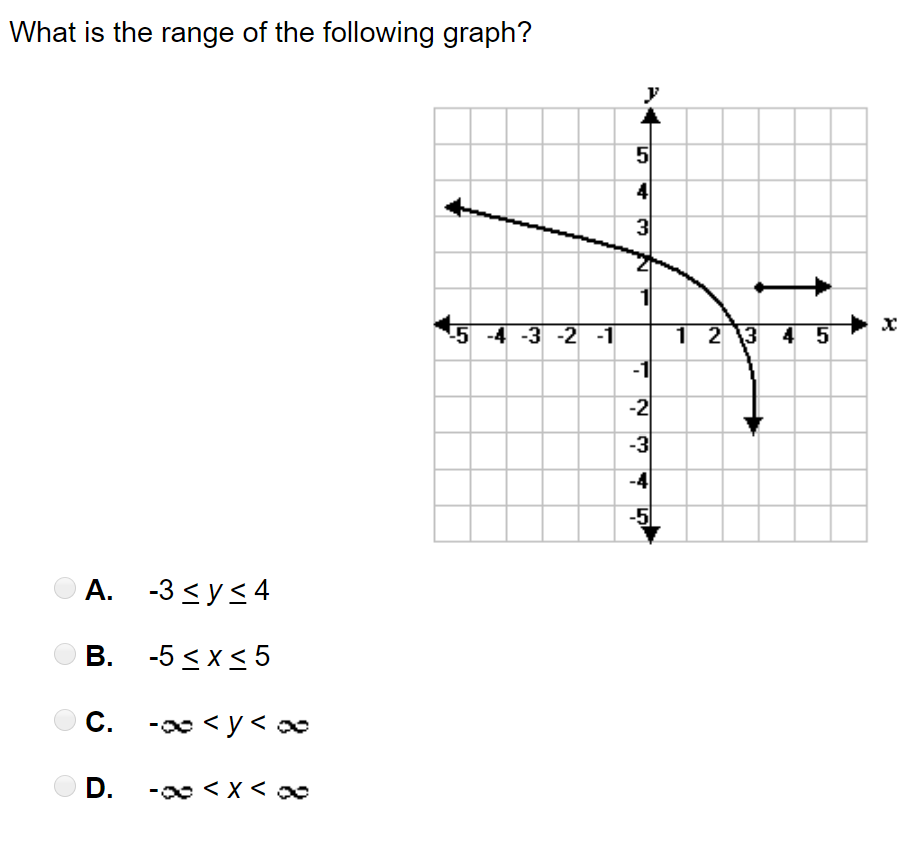